project management
PLC (project Life cycle, démarche de projet) et fondements du projet

 BTS SP3S2 : Module « G-Méthodologies appliquées au secteur sanitaire et social »
Lycée La Colinière (Nantes, 44)
Cyrille KABORE
Cyrille.Kabore@ac-nantes.fr
06.33.33.32.65
Mai 2019
Sources
RICCIOTTI Rudy (2013), L’architecture est un sport de combat
GOLDRATT Eliyahu (2009), Isn’t it obvious ?
GOLDRAT Eliyahu (1997), Critical chain
BAUDRY Michel R., Gestion des risques en gestion de projet, www.formateur.ca
The University of Akron (Ohio, USA), www.uakron.edu
www.wikipedia.org
www.esen.education.fr
Logiciels

Prezi 
iWork suite
Microsoft Office
iMindMap
GanttProject
BeingManagement 3.8 (critical Chain software)
Objectifs

Identifier les différentes phases d’un projet
Insister sur les fondements du projet (problématique à l’origine, état des lieux et diagnostic)
sommaire
1 - Project Life Cycle (PLC) : rappels
2 - Fondements du projet
« Une petite impatience ruine un grand projet. »
-confucius (551-479 av. J.-C.)
Image de Confucius, Une vie réussie en 6 étapes selon Confucius, Blog Réussir en Chine, http://www.reussirenchine.com, Publié par Jérôme BERNY le 12 juillet 2015
1 - Project life cycle (PLC) : rappels
(1)initiation
(2)planification
(3)execution
(4)clôture
les 4 étapes du PLC (démarche de projet)
(1) - Initiation : Soumettre 1 Formulaire de Demande de Projet, Rechercher des Solutions, Faire une Analyse de Rentabilité
☞ Evaluation ex-ante (en amont)
(2) - Planification : Créer la Charte du Projet (Matrice RACI, Formulaire des enjeux, Formulaire des risques, Livrables/Jalons), Créer des plans (Communications, Formation)
☞ Evaluations intermédiaires
(3) - Exécution : Construire les livrables, Surveiller et contrôler (Créer des Rapports de situation, Exécuter la gestion de changement) 
☞ Evaluations intermédiaires
(4) - Clôture : Tirer des enseignements, Archiver
☞ Evaluation finale
Méthodes et outils d’évaluation
Evaluation ex-ante (initiale) :
Méthodes et outils d’analyse et de diagnostic : enquêtes, rapports, dossiers documentaires, schémas (d’analyse des champs de force, des causes et solutions), diagrammes (Ishikawa, Pareto), Matrice AFOM, brainstorming
Outils de définition du sujet : études, arbre des objectifs + Taux de réalisation des activités ou KPI (keys performance indicators,  indicateurs clés de performance), tableau de bord
Outils d’étude de faisabilité : comptes rendus de réunion, d’entretien, délais, budget, tableau de suivi budgétaire
Outils de réalisation : planning, tableau de répartition des tâches
Evaluations à mi-parcours (intermédiaires) :
Revues de projet
Grilles —> Cf. KPI + tableau de bord, tableau de suivi budgétaire
Comptes rendus des activités
Synthèses des observations
Bilans annuels
Evaluation finale + ex-post :
Questionnaires, entretiens, observations
Etudes —> enquêtes, analyses des statistiques
Bilans des réalisations
Rapport —> introduction + démarche de projet (PLC) + analyse des résultats/méthodologie + analyse perception des utilisateurs + bilan général + propositions d’amélioration + conclusion
Méthodes d’investigation
Questionnaire d’enquête (démarche) :
E1 « Inscrire l’enquête dans une étude » : objet, objectif, commanditaire, nature des informations, durée (transversale, longitudinale, permanente), population cible, faisabilité
E2 « Concevoir l’enquête » : choix (questionnaire d’enquête, recherche documentaire, observation, entretien d’investigation, Focus Group, Work Café), choix de l’outil (questionnaire, guide d’entretien, grille d’observation), délimitation de la population étudiée, construction de l’échantillon, conception de l’outil, mode d’administration (face à face, par téléphone, informatisé)
E3 « Réaliser l’enquête » : collecte des informations
E4 « Traiter et analyser les données » : Le Sphinx ou Ethnos : recensement, tris à plat, tris croisés, graphiques, analyse des résultats
E5 « Présenter et diffuser l’enquête : rapport d’enquête, transmission
Recherche documentaire (démarche) :
E1 « Préparer sa recherche » : définir le sujet, cerner le sujet (QQQOCPC : Qui ? Quoi ? Quand ? Où ? Comment ? Pourquoi ? Combien ?), formuler le sujet, le restreindre ou l’élargir
E2 « Sélectionner les sources d’information » : types de documents (textuels, visuels, audiovisuels), formes de stockage (CD, DVD, BD, sites web à destination d’internet), lieux de recherche
E3 « Chercher et localiser les documents » : mise à jour d’un journal de bord
E4 « Evaluer la qualité des sources » : fiabilité, accessibilité, pertinence
E5 « Mettre en place une veille documentaire » : dispositif de veille permanent (besoins d’informations stratégiques), dispositif de veille temporaire (besoins d’informations ponctuelles)
Observation (démarche) :
E1 « Identifier le cadre de l’enquête » : contexte, objet, objectif
E2 « Concevoir la grille d’observation : population ou objet à observer, hypothèses, variables (descriptives, interprétatives), modalités, indicateurs d’appréciation, date, heure, lieu, modes d’observation (directe, indirecte)
E3 « Réaliser la grille d’observation » : sous forme de tableau, titre, rubriques, symboles, grille facilitant la saisie des informations
Entretien d’investigation (démarche) :
E1 « Préparer l’entretien » : réalisation d’un guide (formulation des questions)
E2 « Conduire l’entretien » : poser les questions, reformuler, être vigilant aux attitudes non verbales
« Mes projets sont souvent complexes et difficiles à mettre en oeuvre, sollicitent une gamme complète de compétences, de l’ingénieur à l’ouvrier. Construire ces bâtiments permet de renouveler une mémoire du travail et résister à la délocalisation des emplois »
-Rudy Ricciotti, l’architecture est un sport de combat, 2013
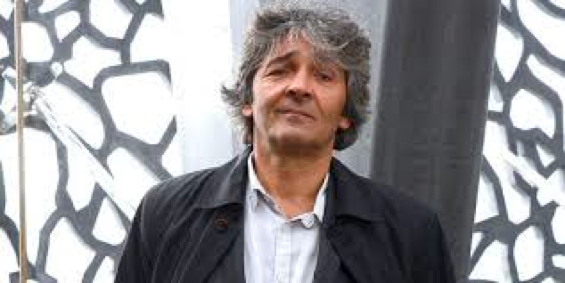 L’architecte Rudy Ricciotti devant le MuCEM, à Marseille, le 2 avril 2013. Crédits photo : Gérard Julien / AFP
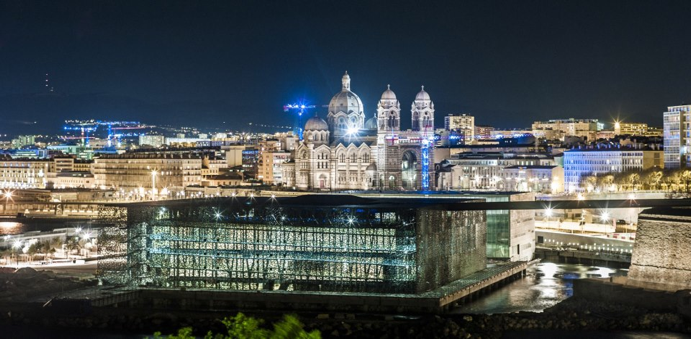 Musée des Civilisations d’Europe et de la Méditerranée (MuCEM) à Marseille
Photo : Lafarge Media Library – Charles Plumey-Faye
2 - fondements du projet
Objectifs + Enjeux
Passer de la demande initiale qui vous a été transmise à une véritable commande
Commande —> conseiller (aider) à l’action (décision)
On attend de votre part 1 production : informée + étayée + pragmatique + réaliste + force de propositions
Demande = donnée sous forme d’un thème général ou d’une question spécifique/précise
Problèmes rencontrés (contraintes) :
Demande peut engager des opérations (ex. enquêtes) infaisables
Demande = Faux problème
Redéfinition de la demande pour s’engager dans 1 travail :
Faisable
Efficace
Avec impacts > 0 pour les acteurs + système
Démarche
(1)
Repérer les enjeux
Délimiter l’objet
Examiner la Faisabilité/pertinence
(2)
Formuler 1 problématique
(3)
Définir 1 stratégie de traitement
Etape 1: focus
Repérer les enjeux :
Liens entre l’objet (commande) + politique nationale ?
Type de commande ? (état des lieux, contrôle, évaluation)
Attentes formelles/informelles di commanditaire ?
Impacts de l’enquête ? (gestion RH, gestion financière, formation, recrutement, réseaux, partenariat)
Qui peut craindre les résultats ? Pourquoi ?
 Délimiter l’objet :
Explorer : éléments de l’objet à traiter (caractéristiques, dimensions), approches (psychologique, psychosociale, organisationnelle, institutionnelle, sociologique, politique, juridique), hypothèses de résolution du problème (pistes, réponses a priori, recommandations à tester)
Délimiter : enjeux + attentes du commanditaire, contexte (national, territorial), ce qui est déjà connu sur le sujet, ce qui est fait ou a été fait, ce qui semble pose problème
Choisir : 1 Pré-diagnostic,  la Visée de l’opération (état des lieux ? Contrôle ou Evaluation ?), la Focale de la commande (conformité, efficacité, efficience, cohérence, pertinence)
Remarque : Conformité (normes, réglementations), Efficacité (correspondance avec objectifs visés), Efficience (optimisation des moyens), Cohérence (complémentarité des actions), Pertinence (actions répondent aux besoins identifiés)
 Examiner la faisabilité/pertinence :
Faisabilité
Pertinence
Etape 2 : formuler 1 problématique
Problématisation - Questionnement - Problématique
Problématisation : Processus qui permet de passer d’1 thème général (ou questions de départ naïves) à des hypothèses
Problématique : Synthèse/Présentation du cadre/orientations
Etape 3 : définir 1 stratégie de traitement
Investigation :
Management des risques et gouvernance de l’organisation :
(Approche intégrée des risques et de l’organisation) 
Evaluation des risques
Formalisation des risques
Etat des lieux (Etude) + Diagnostic :
Outils
Méthodes
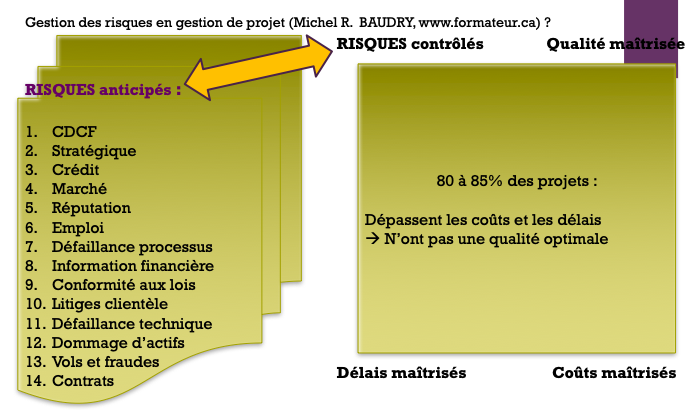 Merci pour votre attention !
Des questions ?